Deafness rehabilitationTypes of deafness
For the clinical development of human beeing we categorize types of deafness according to the onset of deafness in relation to the speech development 
Prelingual deafness – before the speech development
0-2 y
Perilingual deafness – during the speech development
	2-6y
Postlingual deafness– after the speech development and its fixation
	6+y
Deafness rehabilitationcochlear implantation
Acquired deafness
Average hearing threshold 90+dB
With hearing aid 60+ dB
Words discrimination with HA up to 50%
Congenital deafness
Newborn hearing screening OAE, BERA
Behavioral follow up of speech development
Deafness rehabilitationAcquired deafness (postlingual)
Speech is not affected
It may loose its melodic quality but the vocabulary remains intact
With CI patient may get very good communication skills (patients can telephone)
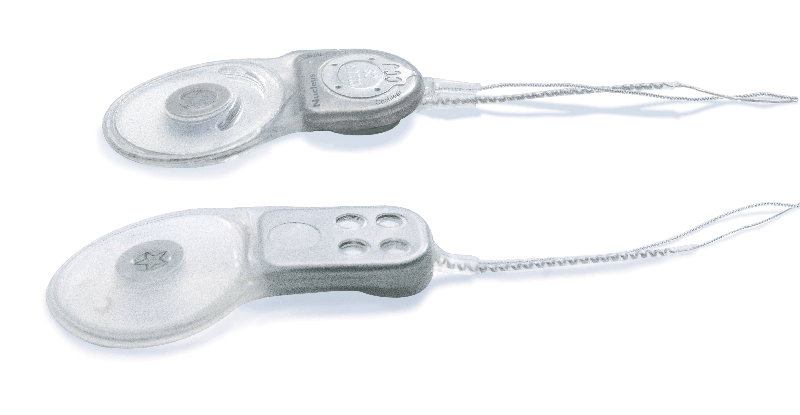 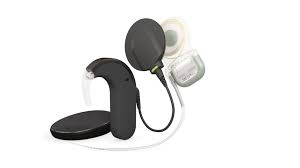 Cochlear implant
Internal part (demodulator, electrods):
Tonotopic position (up to the cochlear apex)
External part
Microphone 
Procesor – to process sounds caught by mic and transform them to electric signal
Coil with magnet – tanscutaneous transfer to the internal part
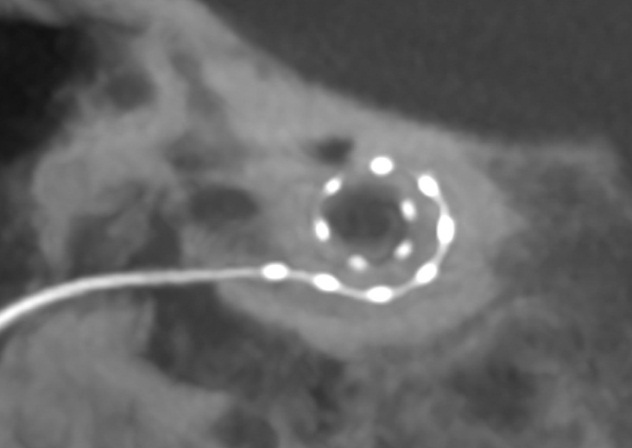 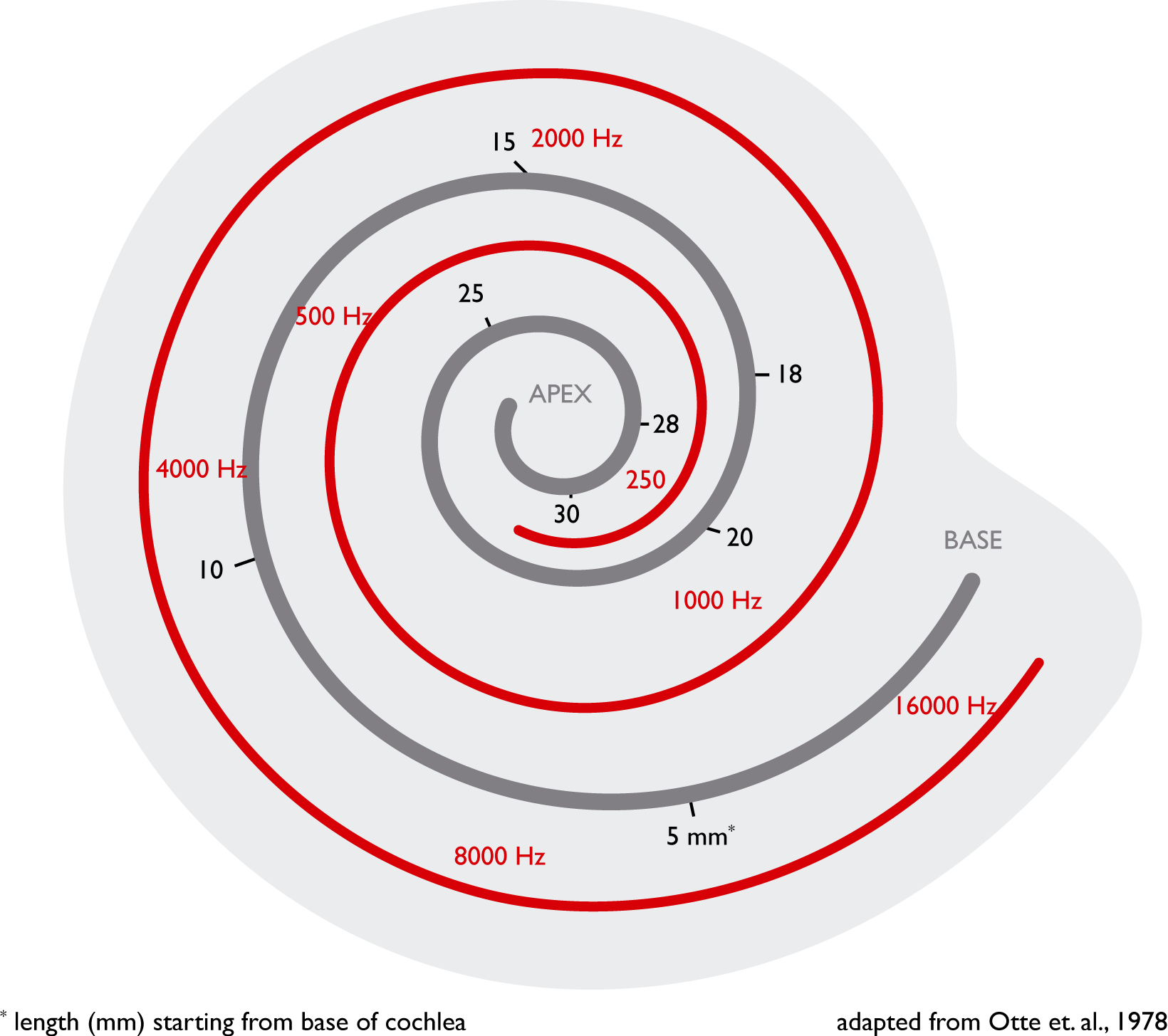 Principle of cochlear implantationelektric stimulation of functional acoustic nerve by electrode array inserted into the cochlea
Deafness rehabilitationCandidate selection for CI
Age and type of deafness
Audiologic criteria
Speech therapeut criteria (cooperation in rehab)
Psychologic criteria (motivation, quality of family environment)
Medical criteria
Surgery
Demodulator and magnet
External coil
Cochlea with inserted electrode
Procesor
Deafness rehabilitationSurgery
Skin incision
Mastoidectomy, implant bed
Opening of recessus facialis 
Opening of cochlea – scala tympani 
Electrode insertion 
Suture
Results in postlingually deaf patientsTone audiometry
Results in postlingually deaf patientsSpeech audiometry
Bilateralna cochlear implantation
Directional hearing
Better understanding in noisy environment
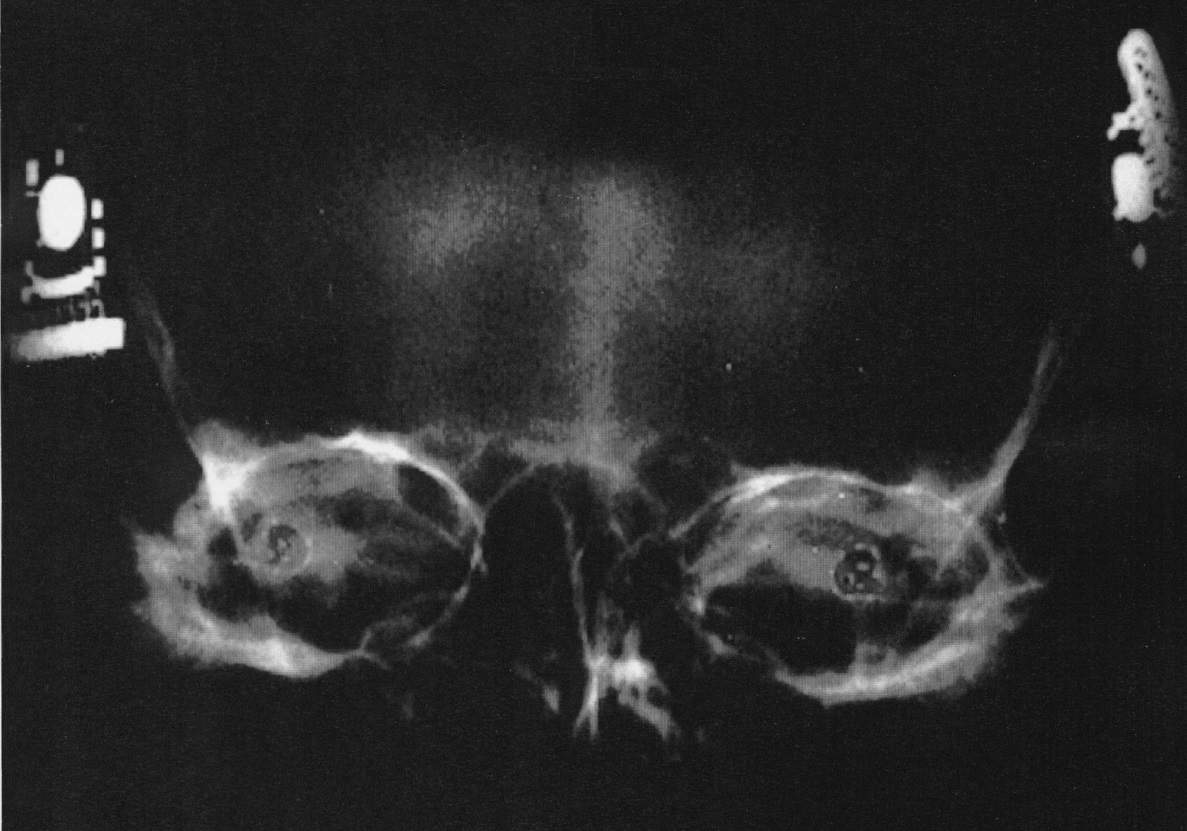 Elektródy v kochlei
Deafness rehabilitationrehab
Prelingual deaf children
Intensive rehab as with deaf child
Sound perception
Sound identification
Identification of words and sentences
Speech production
Postlingual deaf
Adaptation on hearing with CI
Everyday sounds, words, sentences
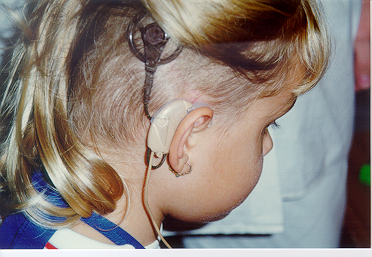 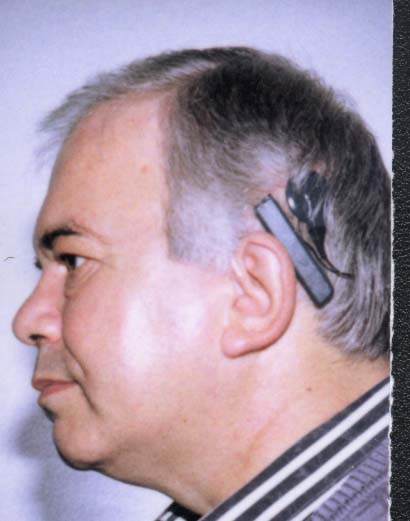 Deafness rehabilitationCochlear implantation – results
Postlingval deaf
They come back to communication based on hearing input
They can telephone
Prelingval deaf
Implanted at age 1-5 
Normal speech development, attending mainstream schools
Implanted at age 5-10 
Ability to perceive sounds, lipreading improvement
Implanted at later age
Iformation on environment sounds